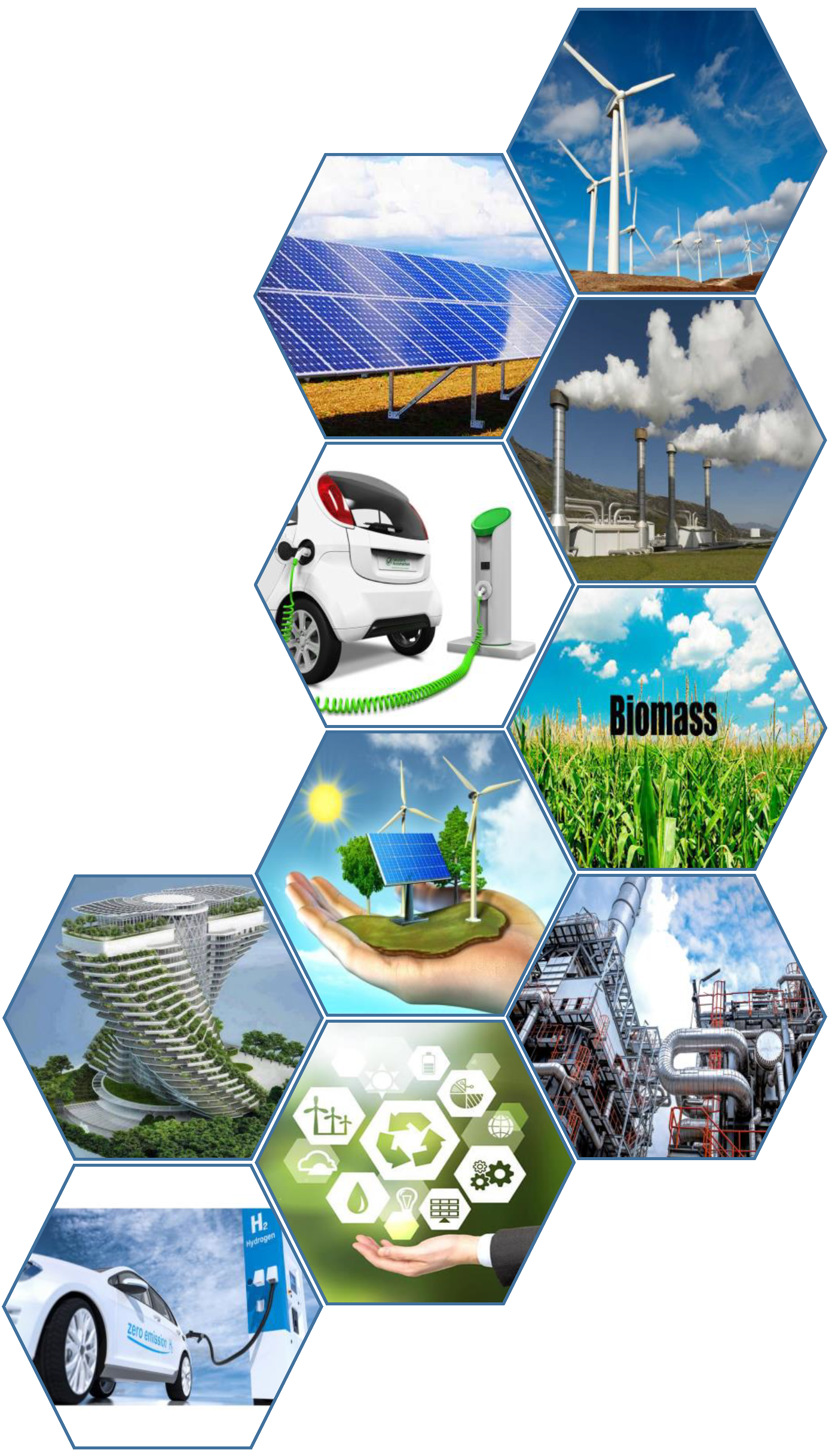 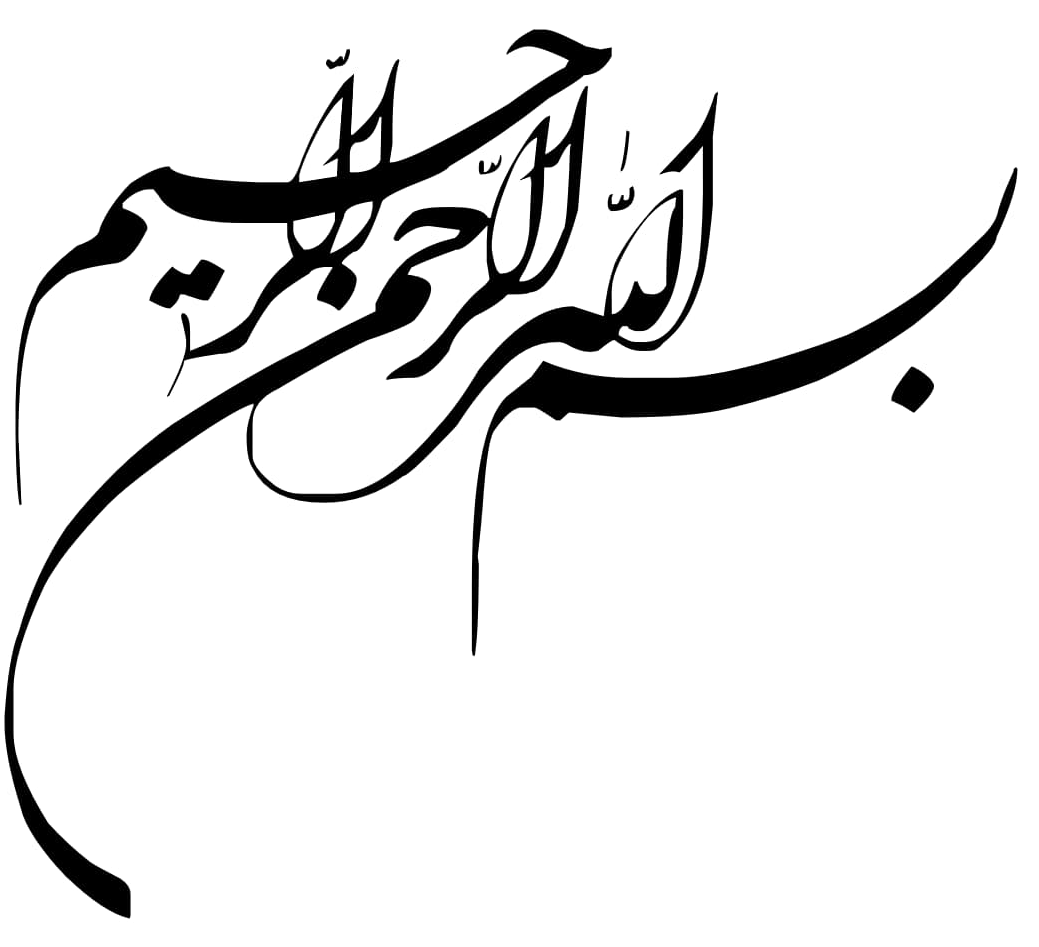 دانشگاه صنعتی نوشیروانی بابل
 12 الی 14 اردیبهشت ماه 1402
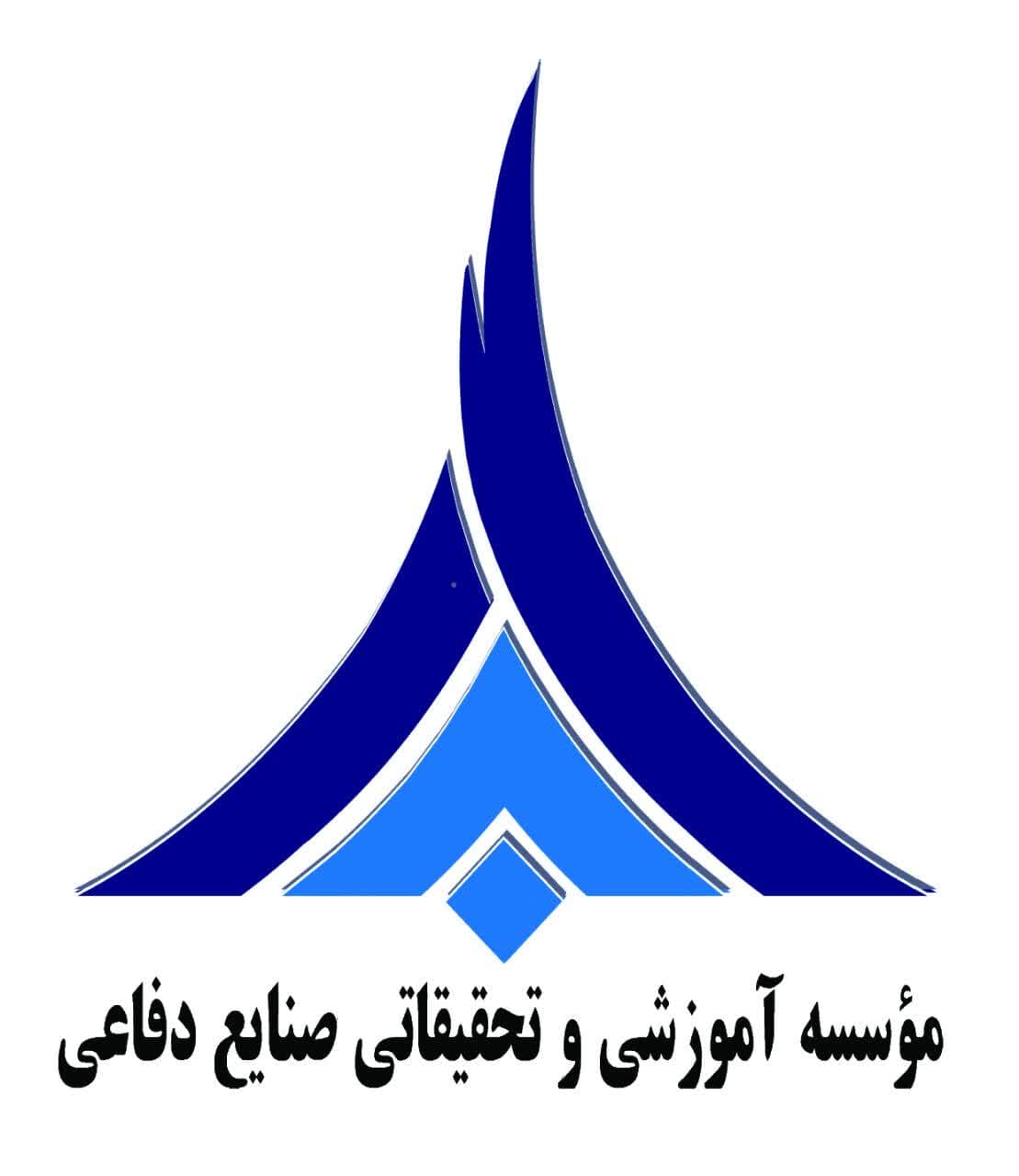 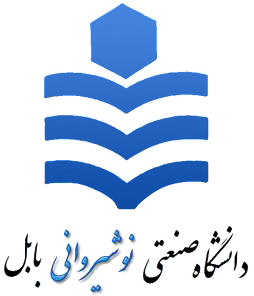 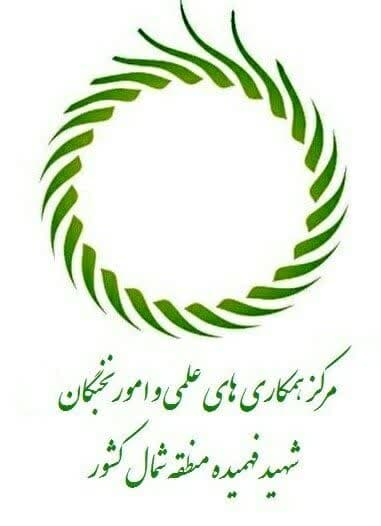 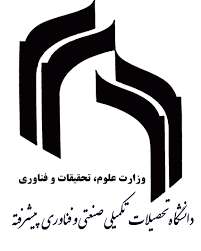 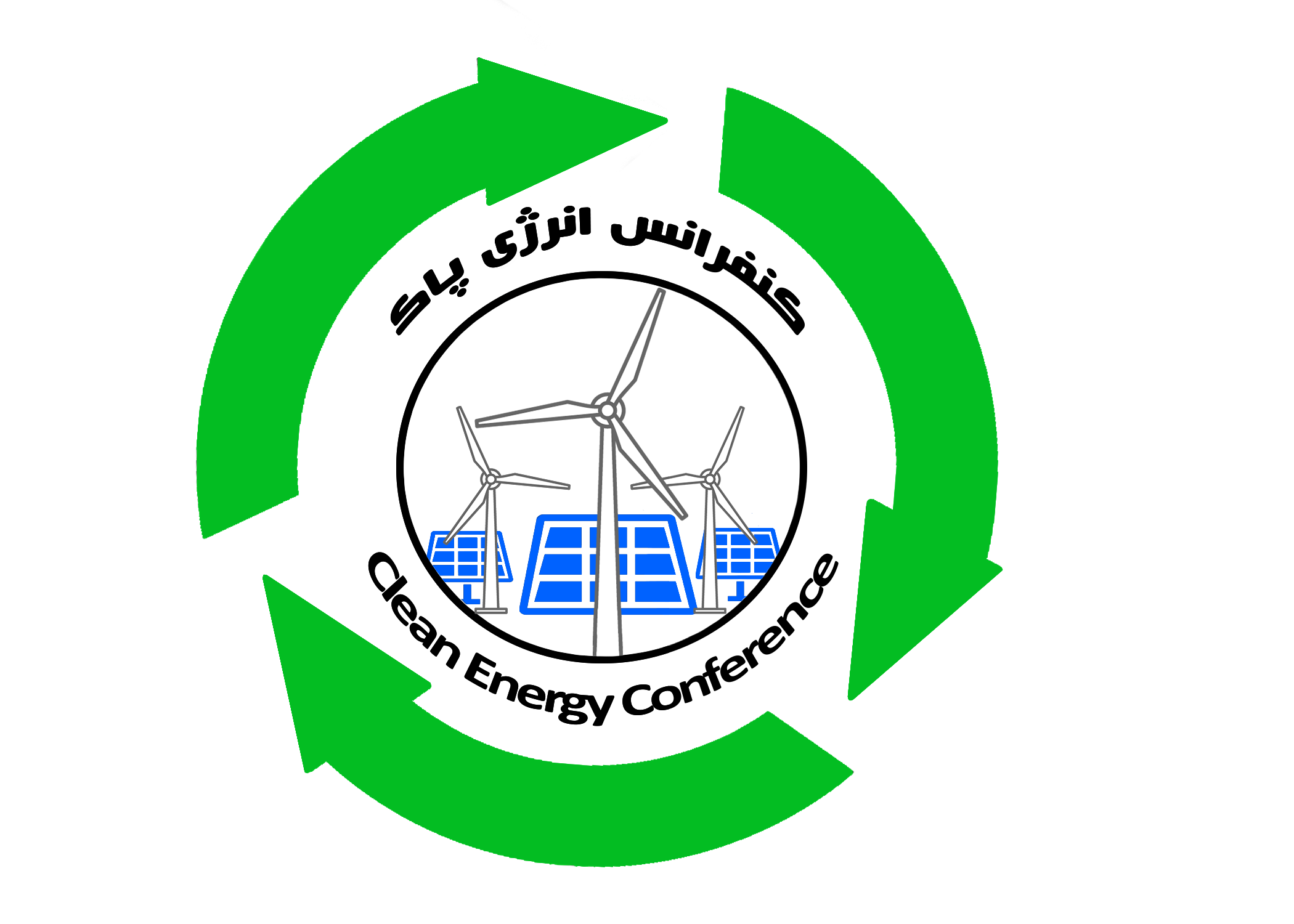 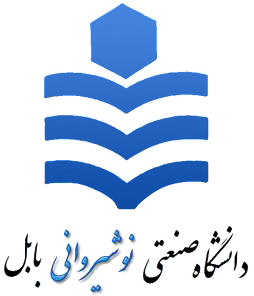 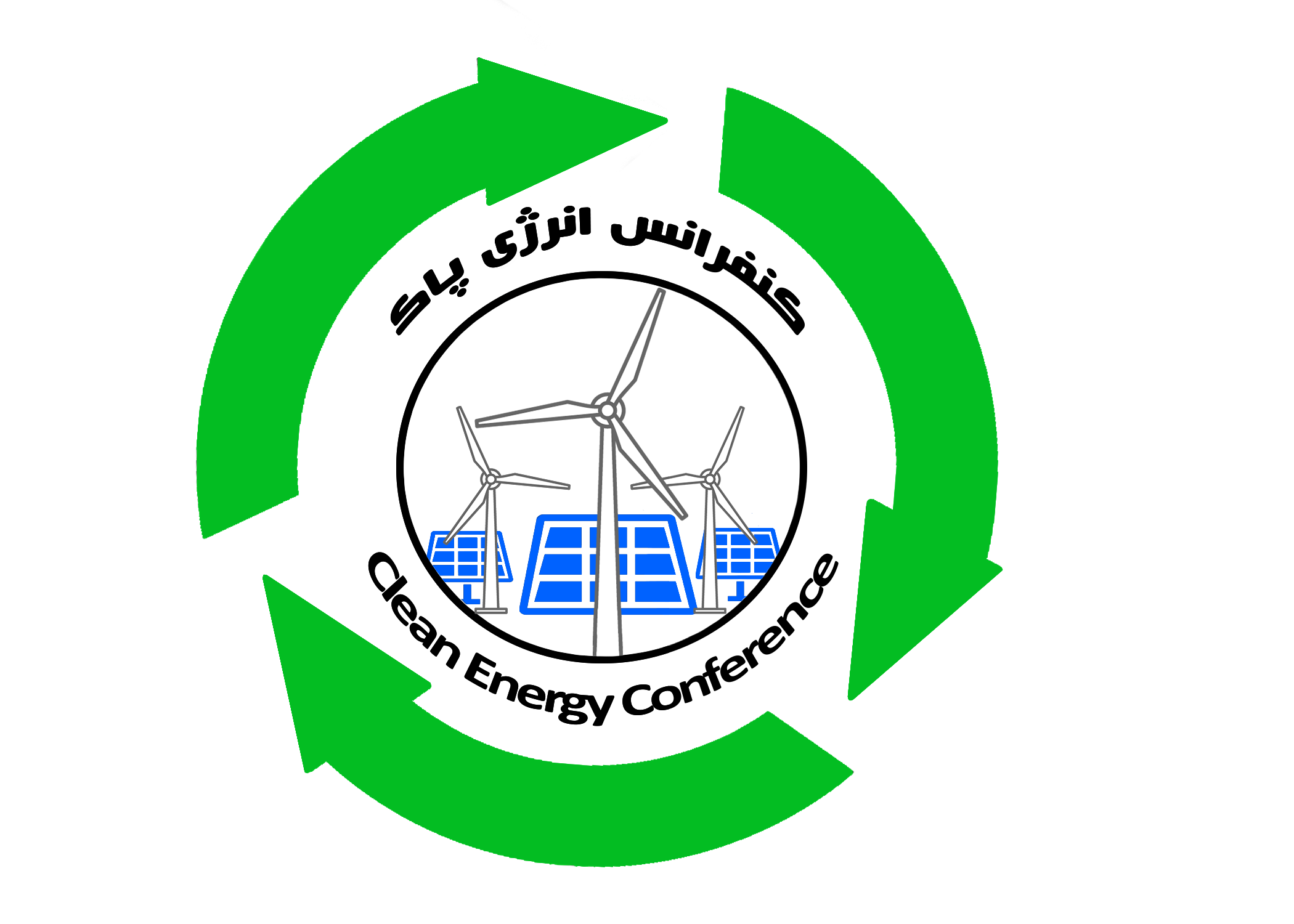 عنوان مقاله (فونت 32 B Titr)
نام و نام خانوادگی نویسندگان...(فونت 28B Nazanin )ارائه دهندهنام و نام خانوادگی نویسنده ارائه دهنده (فونت 23 B Nazanin)
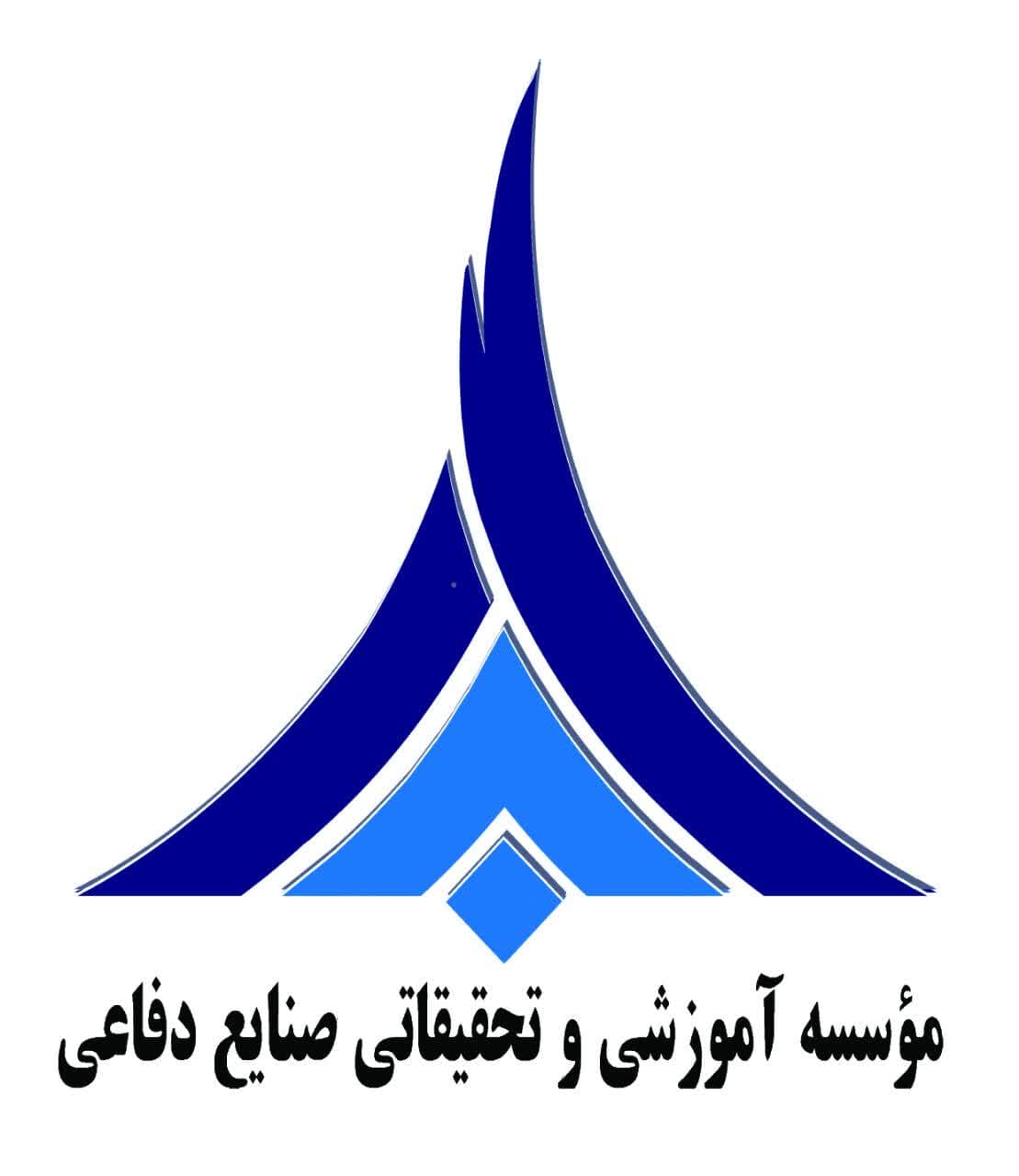 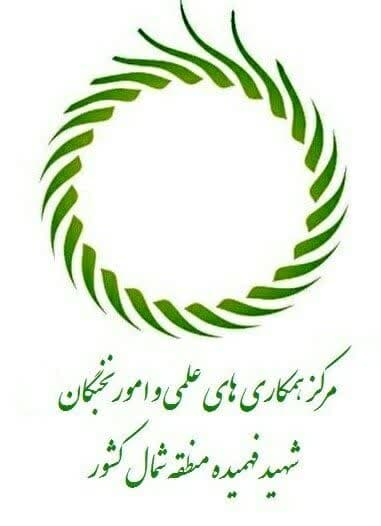 ACEC2023-XXXXX
ACEC2023-XXXXX
عنوان مقاله  (فونت 18 B Nazanin Bold)
فايل با استفاده از نرم‌افزارPowerPoint  تهيه شود.
حتما از فونت‌های فارسی مانند B Nazanin وB Zar  استفاده شود. همچنین برای کلمات لاتین نیز از فونت‌
       Times New Roman استفاده گردد.
تعداد اسلایدها در مقالات با پذیرش سخنرانی باید حداقل 15 و حداکثر 20 اسلاید باشد.
کلیه مقاله‌های پذیرفته شده با قید پذیرش سخنرانی و پذیرش پوستر نیاز به تهیه پاورپوینت دارند.
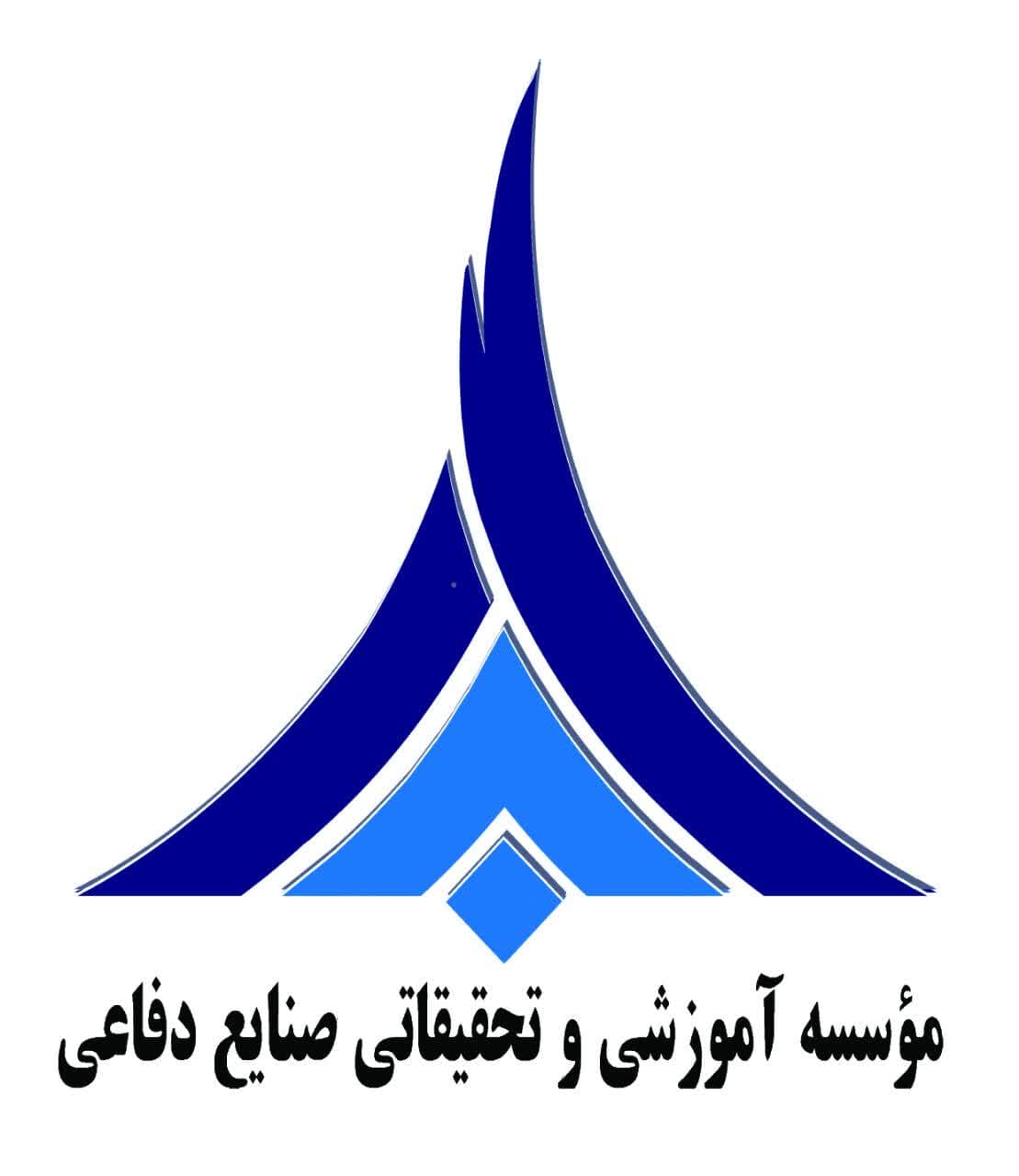 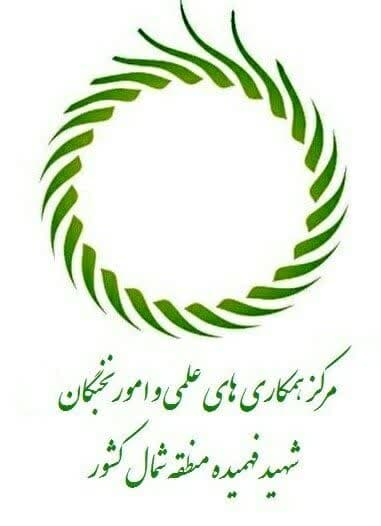 ACEC2023-XXXXX
عنوان مقاله  (فونت 18 B Nazanin Bold)
ACEC2023-XXXXX
عنوان مقاله  (فونت 18 B Nazanin Bold)
ACEC2023-XXXXX
عنوان مقاله  (فونت 18 B Nazanin Bold)
ACEC2023-XXXXX
عنوان مقاله  (فونت 18 B Nazanin Bold)
ACEC2023-XXXXX
عنوان مقاله  (فونت 18 B Nazanin Bold)
ACEC2023-XXXXX
عنوان مقاله  (فونت 18 B Nazanin Bold)
ACEC2023-XXXXX
عنوان مقاله  (فونت 18 B Nazanin Bold)
ACEC2023-XXXXX
عنوان مقاله  (فونت 18 B Nazanin Bold)
ACEC2023-XXXXX
عنوان مقاله  (فونت 18 B Nazanin Bold)
ACEC2023-XXXXX
عنوان مقاله  (فونت 18 B Nazanin Bold)
ACEC2023-XXXXX
عنوان مقاله  (فونت 18 B Nazanin Bold)
ACEC2023-XXXXX
عنوان مقاله  (فونت 18 B Nazanin Bold)
ACEC2023-XXXXX
عنوان مقاله  (فونت 18 B Nazanin Bold)
ACEC2023-XXXXX
عنوان مقاله  (فونت 18 B Nazanin Bold)
ACEC2023-XXXXX
عنوان مقاله  (فونت 18 B Nazanin Bold)
ACEC2023-XXXXX
عنوان مقاله  (فونت 18 B Nazanin Bold)
ACEC2023-XXXXX
عنوان مقاله  (فونت 18 B Nazanin Bold)